Использование возможностей модуля «Многоуровневая система оценки качества образования» автоматизированной информационной системы «Сетевой город. Образование» как инструмент оценки качества образования
Хорошева Ирина Викторовна, 

заместитель директора по научно-методической работе 
МАОУ «СОШ № 15 г. Челябинска»
ФЕДЕРАЛЬНЫЙ ИННОВАЦИОННЫЙ ПРОЕКТ
 Модуль «Многоуровневая система оценки качества образования» АИС «Сетевой город. Образование»                       как средство управления качеством образования 

Модуль МСОКО АИС СГО 
разработан компанией ЗАО «ИРТех» (г. Самара)
на основе авторской инновационной методики 
к.п.н., доцента кафедры 
профессионального развития педагогических работников
Института дополнительного образования 
Московского городского педагогического университета
 Фоминой Надежды Борисовны 
и предназначен для автоматизации оценки качества образования
Модуль МСОКО в АИС СГО предоставляет широкие возможности по автоматизации расчета показателей качества образования:
автоматизированный расчет показателей качества образования (уровни ученика, класса);
формирование отчетов об уровне учебных достижений обучающихся, о результатах обучения в классе; 
выявление «проблемных компонентов», влияющих на качество образования, учет динамики их проявления; 
возможность отслеживания динамики «проблемных компонентов» для своевременного реагирования на отклонения от заданных параметров; 
прогноз повышения качества образования и планирование педагогических действий по реализации этого прогноза;
формирование прогноза результатов государственных экзаменов;
проведение и анализ мониторинговых работ различного уровня на уровне класса и целой параллели.
Уровни организации внутреннего мониторинга качества образования
●   Внутриклассный: на уровне класса или по отдельным группам учеников – предоставление информации, необходимой учителям для их практической деятельности (индивидуальная работа с учащимися, имеющими трудности в освоении стандарта образования, корректировка программ, выбор технологий обучения и др.). 
●   Индивидуальный: накопление и анализ результатов по каждому учащемуся в течение всего периода обучения, обеспечение индивидуализации образования, выявление способностей и предрасположенности каждого учащегося к определенному спектру дисциплин.
Оценка качества образования на уровне класса и ученика
В результате систематизации и обработки исходных данных автоматически формируются следующие отчеты: 
о результатах контрольных и диагностических работ различного уровня (с расшифровкой каждого задания в соответствии с кодификатором ФИПИ, а также, с информацией об освоенных и неосвоенных контролируемых элементах содержания (КЭС); 
 о динамике индивидуальных достижений каждого учащегося класса по учебным периодам в разрезе предмета; 
о результатах образовательных достижений класса с детализацией по показателям результатов обучения по сравнению с требованиями стандарта, с перечислением учеников, имеющих проблемы в освоении образовательной программы с указанием неосвоенных тем по изучаемым предметам; 
о результатах прогноза проведения государственной аттестации для 9 и 11 параллелей.
Раздел МСОКО «Отчеты по классам»
1. Результаты контрольных работ
2. Диагностическая карта
3. Оценочные показатели
4. Разрыв между результатами контрольных работ и оценочными показателями
5. Анализ периода
6. Отчет классного руководителя
7. Анализ результатов  контрольных работ  по уровню освоения ОП
8. Анализ результатов  контрольных работ и ИРО
9. Персональный контроль
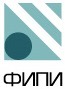 Формирование протокола анализа
Полученные показатели
Прогнозируемые показатели
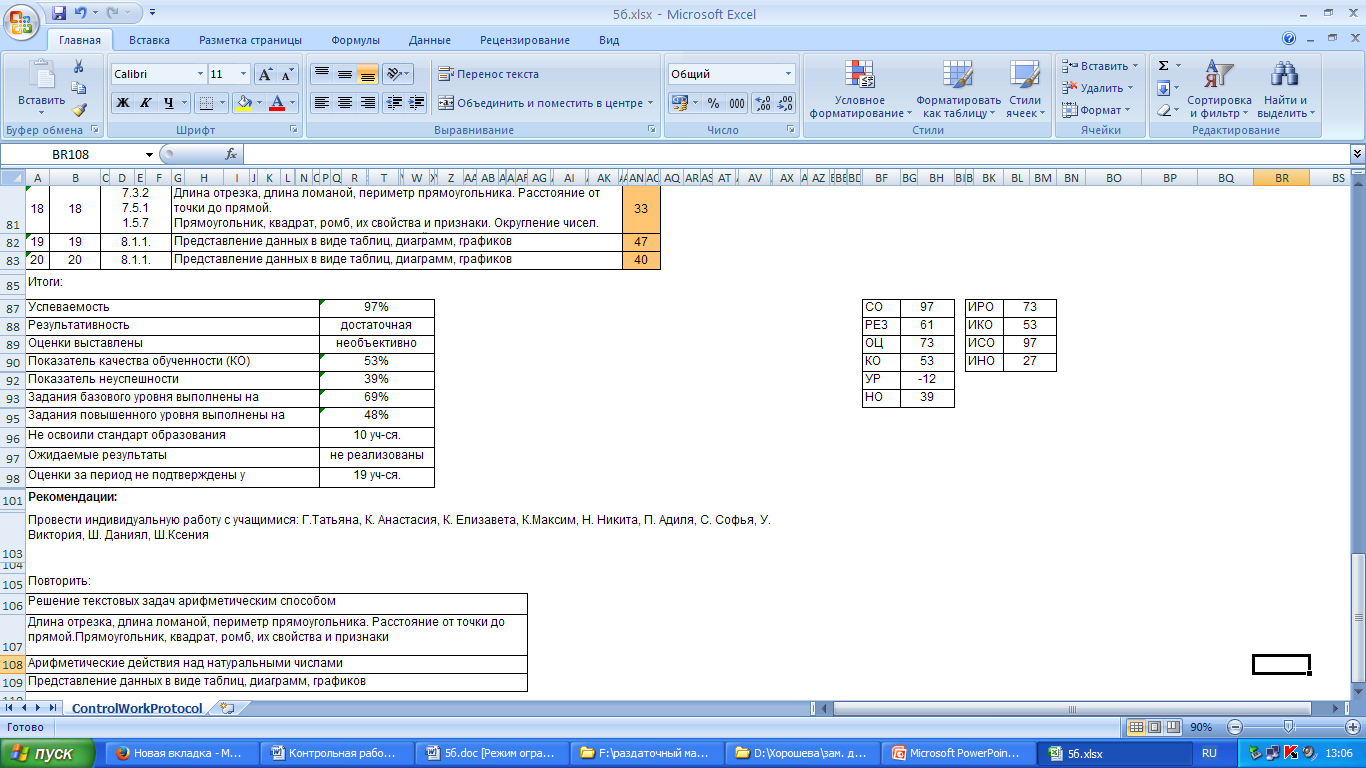 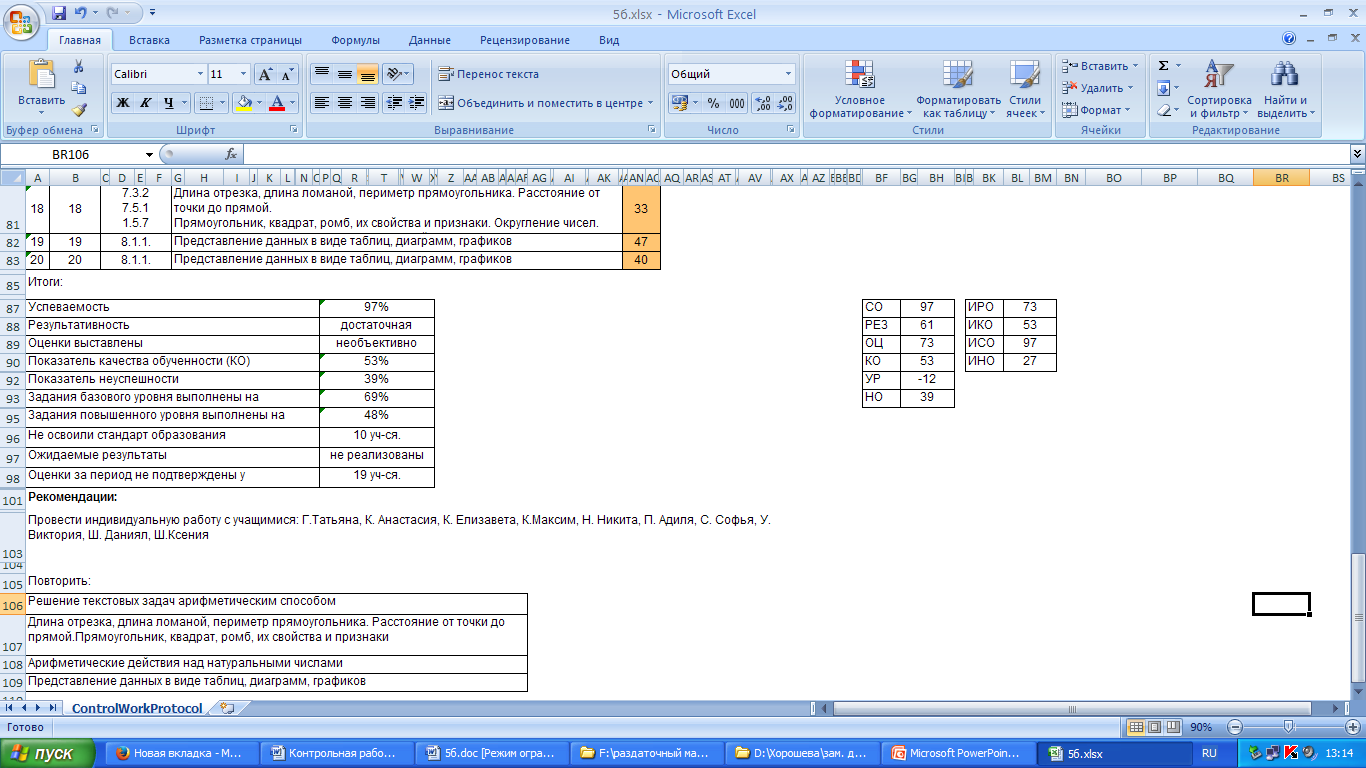 Объективность оценок за контрольную работу
Оценка осуществляется с учетом 
рекомендуемой оценки МСОКО АИС СГО:
«5» – 86- 100%
«4» – 66- 85%
«3» – 51- 65%
«2» - ниже 50%
ХАРАКТЕРИСТИКА  РЕЗУЛЬТАТОВ  КОНТРОЛЬНОЙ РАБОТЫ
(ПРОТОКОЛ АНАЛИЗА)
Разрыв в оценочных показателях и результатах контрольных работ
Если наблюдается разница в 10% в сторону уменьшения, следовательно, уровень усвоения программного материала по предмету по сравнению с ожидаемым можно определить как критический (низкий). 

Разрыв 10% и более свидетельствует об оценивании без учета освоения учащимися соответствующих видов деятельности: ученик овладел элементами содержания, но не умеет применить эти знания в практической деятельности. 

   Оценки, выставленные учителем за учебный период,  должны подтверждаться  оценками за контрольные работы.
Результаты контрольных работ
рез.к.р. 2 четв. 6а.xls
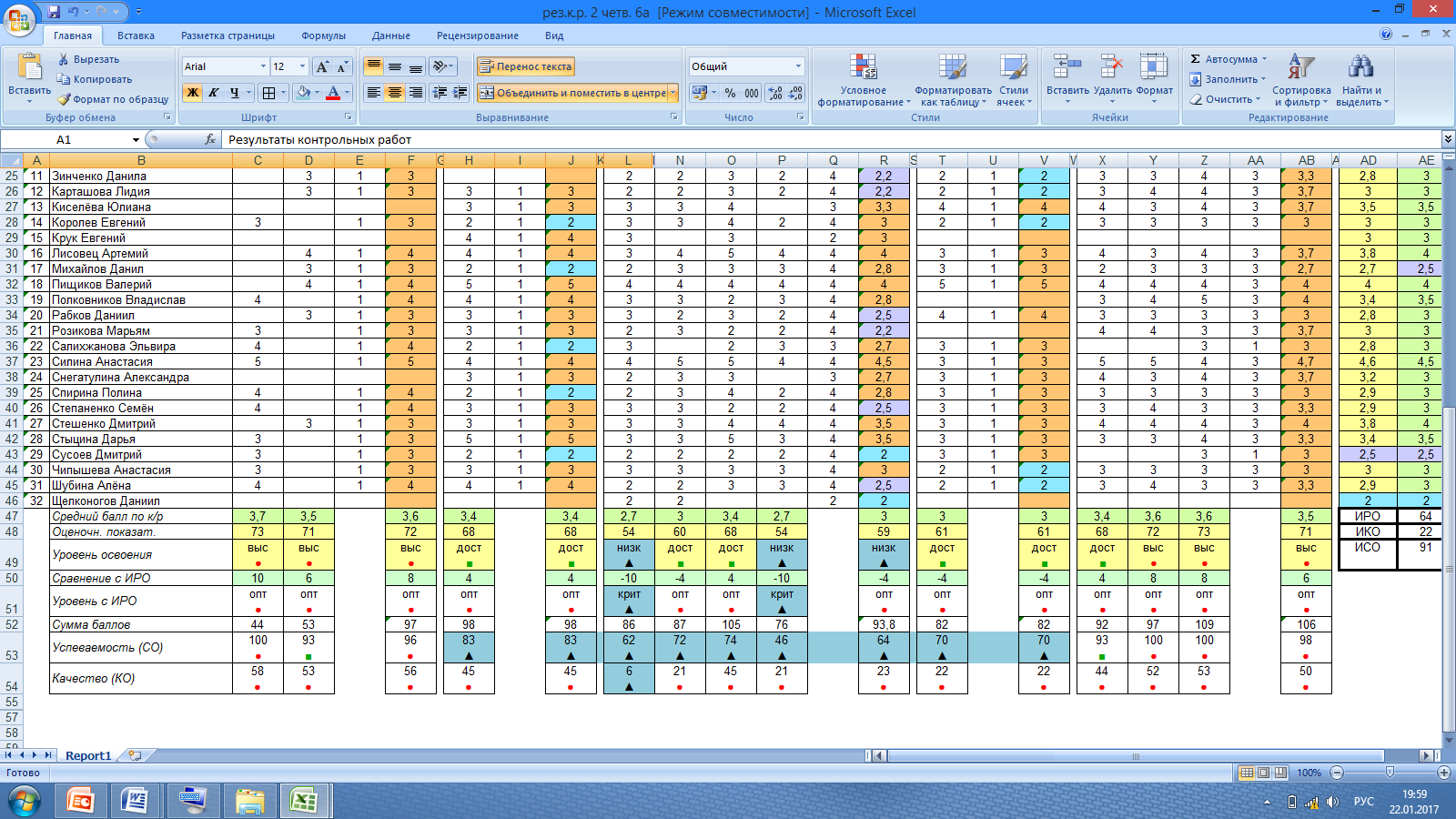 Педагогическая диагностика индивидуальных результатов
Этап определения индивидуальной результативности каждого ученика.
Этап определения уровня реализации учебных возможностей каждого ученика.
Этап проверки достоверности выставленных оценок.
Этап определения ближайшей зоны развития и проблемных зон.
Раздел  МСОКО «Отчеты по учащимся»
1. Результаты контрольных работ
2. Диагностическая карта
3. Оценочные показатели
4. Прогноз результатов гос. экзамена
Данные этого раздела доступны родителям!
Отчет «Результаты  контрольных  работ»
Отчет содержит следующую информацию – 
дата проведения, 
УРОВЕНЬ  контрольной  работы (региональный/городской/административный/текущий)      
вид работы (диагностическая контрольная работа, контрольная работа, срезовая работа, тестирование, диктант)
оценки, выставленные за контрольную работу, 
средний балл выполнения контрольной работы по классу.
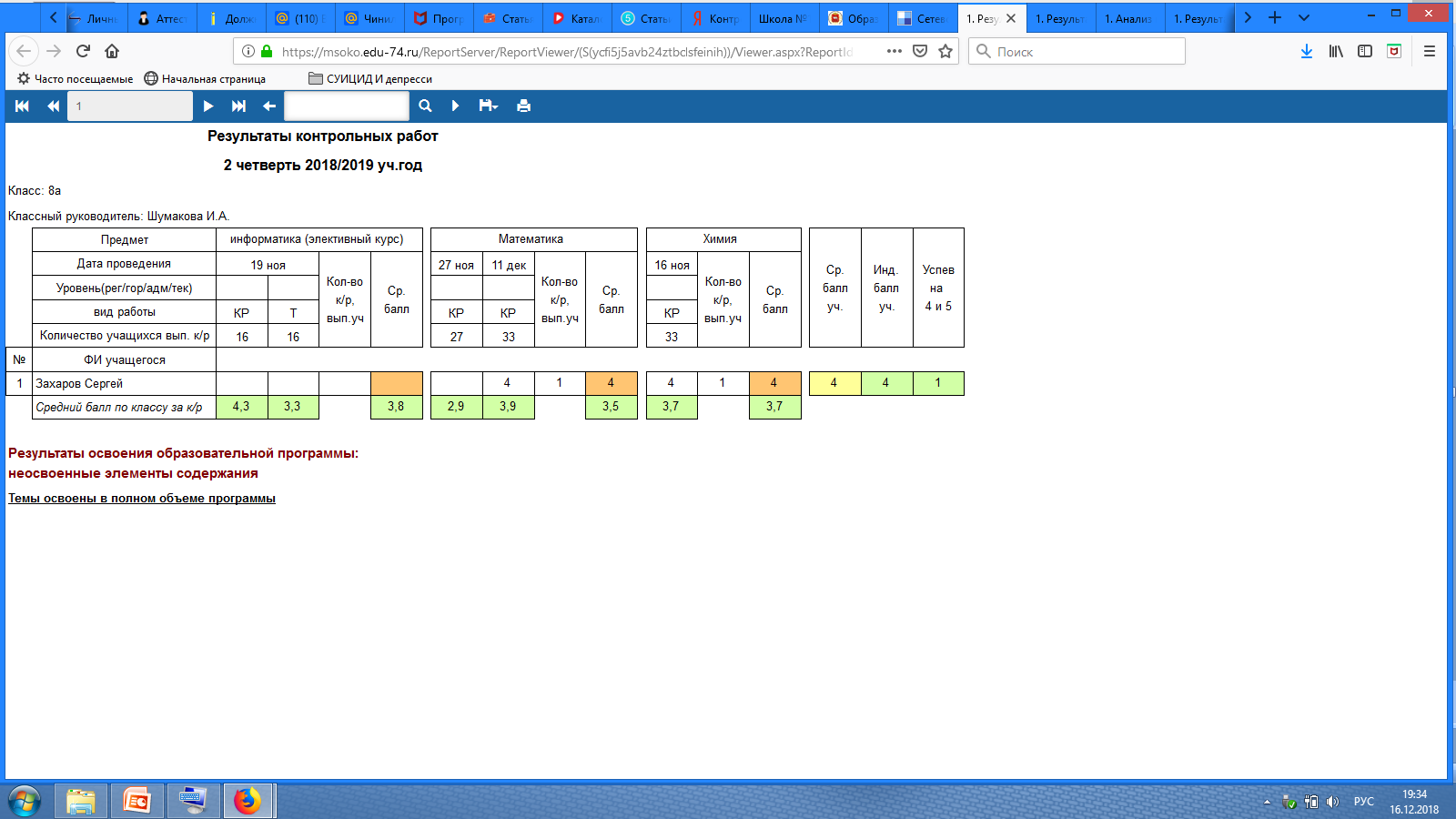 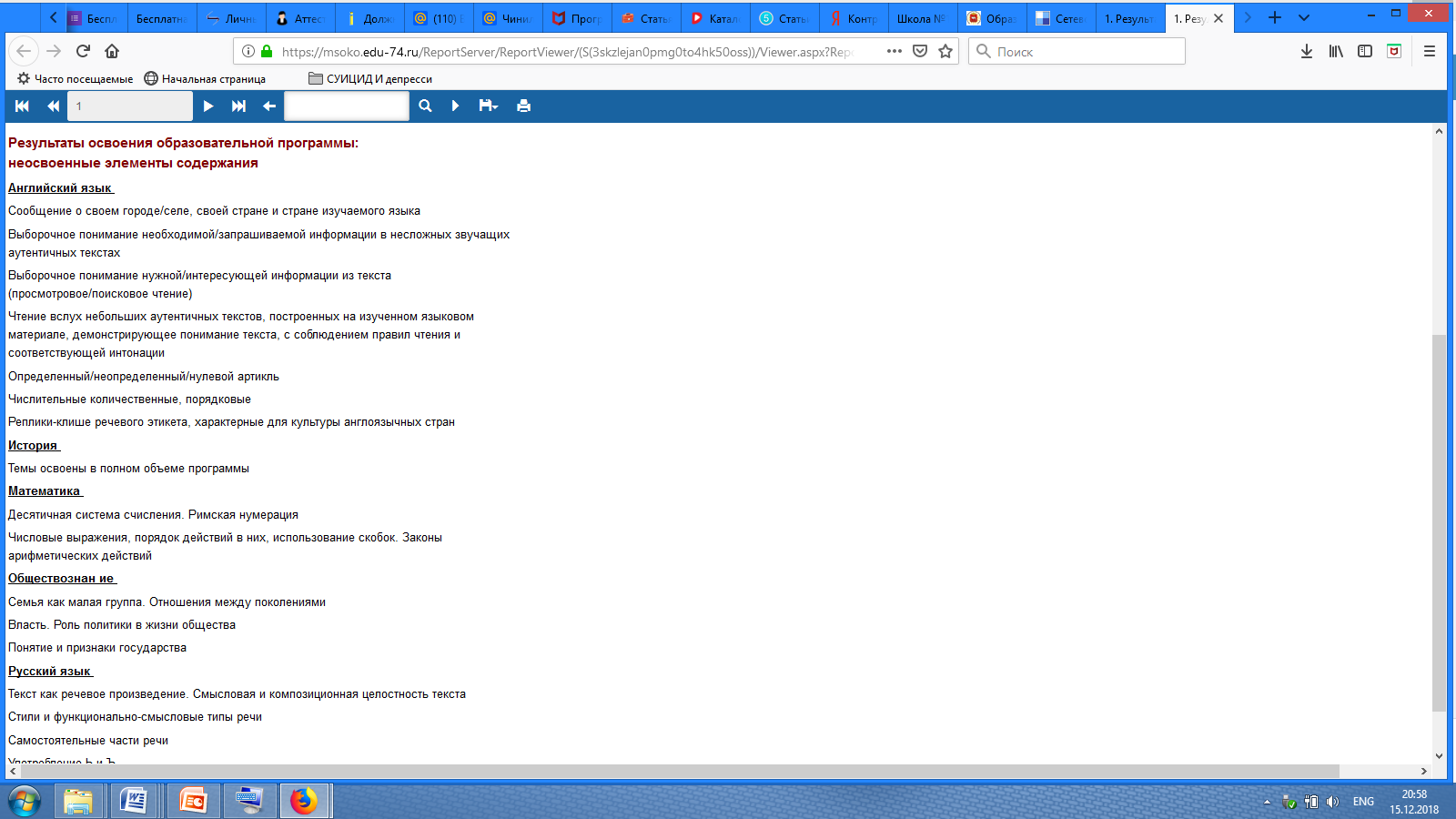 Анализ подробных результатов контрольных работ даёт возможность провести педагогическую диагностику уровня обученности ученика по учебному предмету образовательной программы, что позволит : 
1) оптимизировать процесс индивидуального обучения, провести вовремя его коррекцию, 
2) свести к минимуму ошибки, которые могут быть допущены в процессе обучения, 
3) обеспечить каждому учащемуся создание оптимальных условий реализации его учебного потенциала.
Внешними процедурами ОКО являются:
Государственная итоговая аттестация (ОГЭ, ЕГЭ);
Всероссийские проверочные работы (ВПР);
Национальные исследования качества образования – НИКО;
Мониторинговые исследования на уровне региона и муниципалитета (РИКО, диагностические муниципальные работы, «пробные» экзамены).
Прогноз результатов ОГЭ (на основе результатов обучения за 2 года)
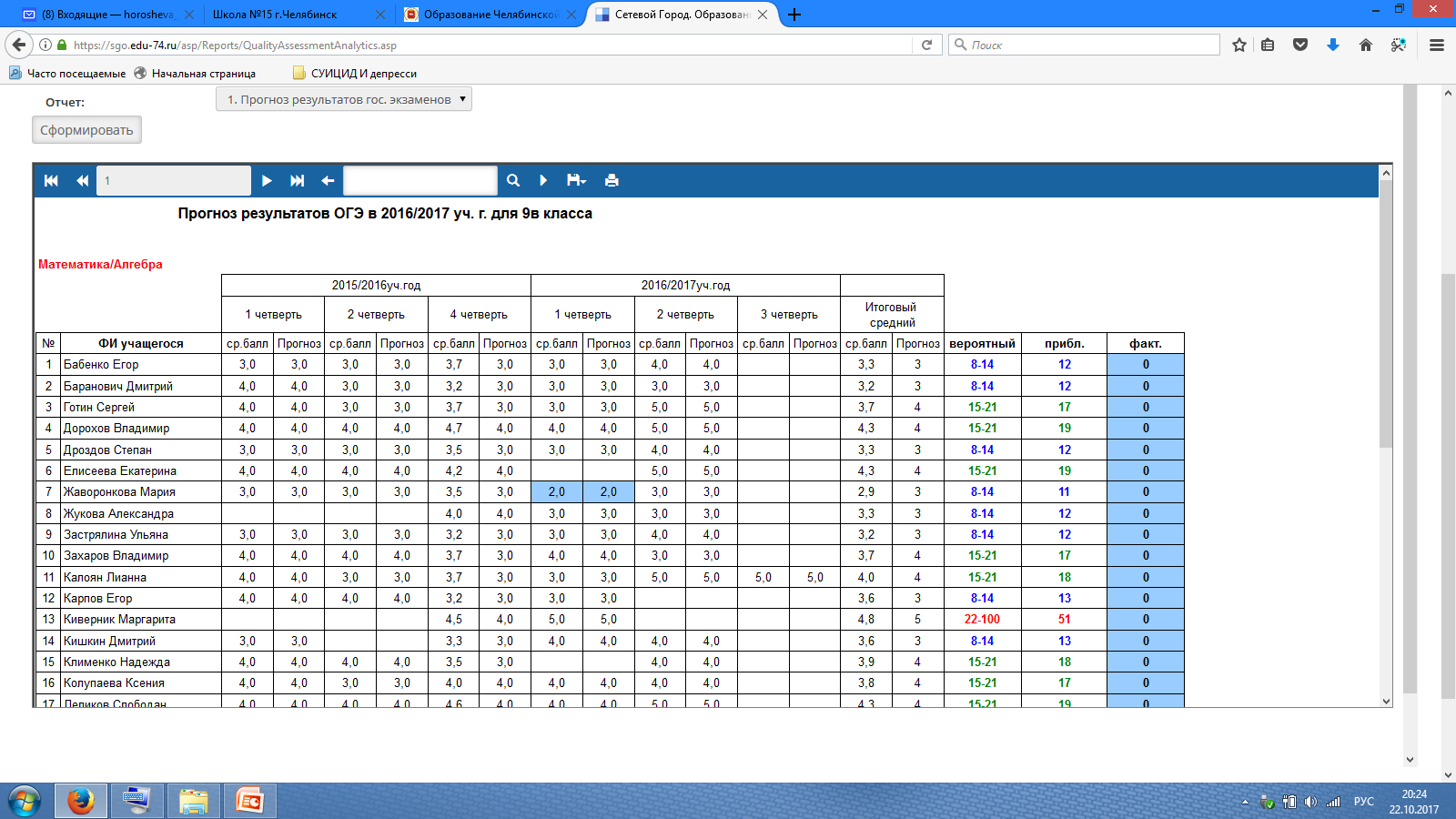 Позволяет прогнозировать результаты ОГЭ и проблемные компоненты по предметам. Прогноз диапазона баллов и приблизительный балл.
Используя возможности модуля МСОКО АИС СГО, был проведен анализ итогов выполнения Всероссийских проверочных работ, который уточнил проблемное поле их результативности по параллелям.
Внесение результатов ВПР в АС СГО
Общие итоги выполнения ВПР в 7-х классах
ВПР по математике в 7 классе   (в МСОКО)
Большая часть учеников допускает ошибки:
Размеры объектов окружающего мира (от элементарных частиц до Вселенной), длительность процессов в окружающем мире 
Сравнение рациональных чисел 
Высота, медиана, биссектриса, средняя линия треугольника; точки пересечения серединных перпендикуляров, биссектрис, медиан, высот или их продолжений 
Равнобедренный и равносторонний треугольники.
 Свойства и признаки равнобедренного треугольника 
Сумма углов треугольника.
 Внешние углы треугольника
ВПР по математике в 7 классе Гистограмма соответствия отметок
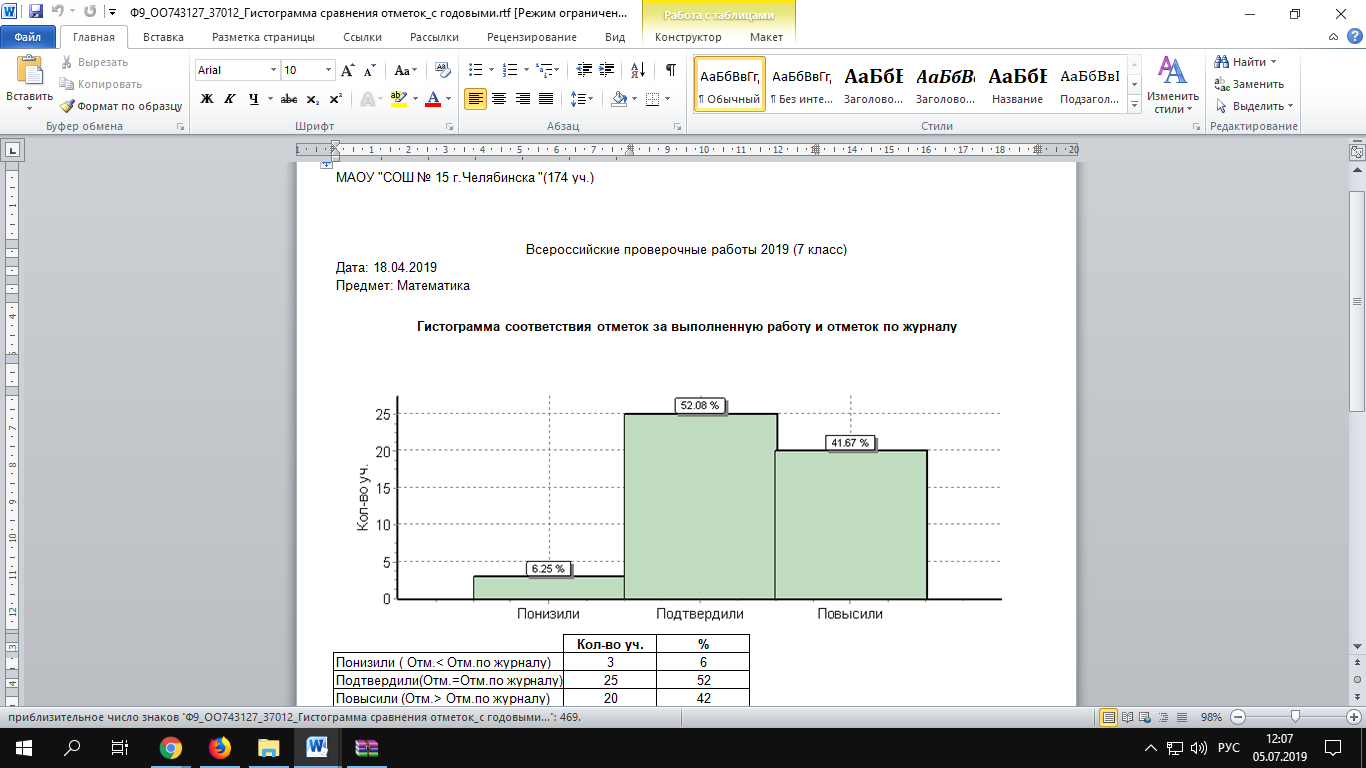 ВПР по биологии в 7 классе (в МСОКО)
ВПР по биологии в 7 классе Гистограмма соответствия отметок
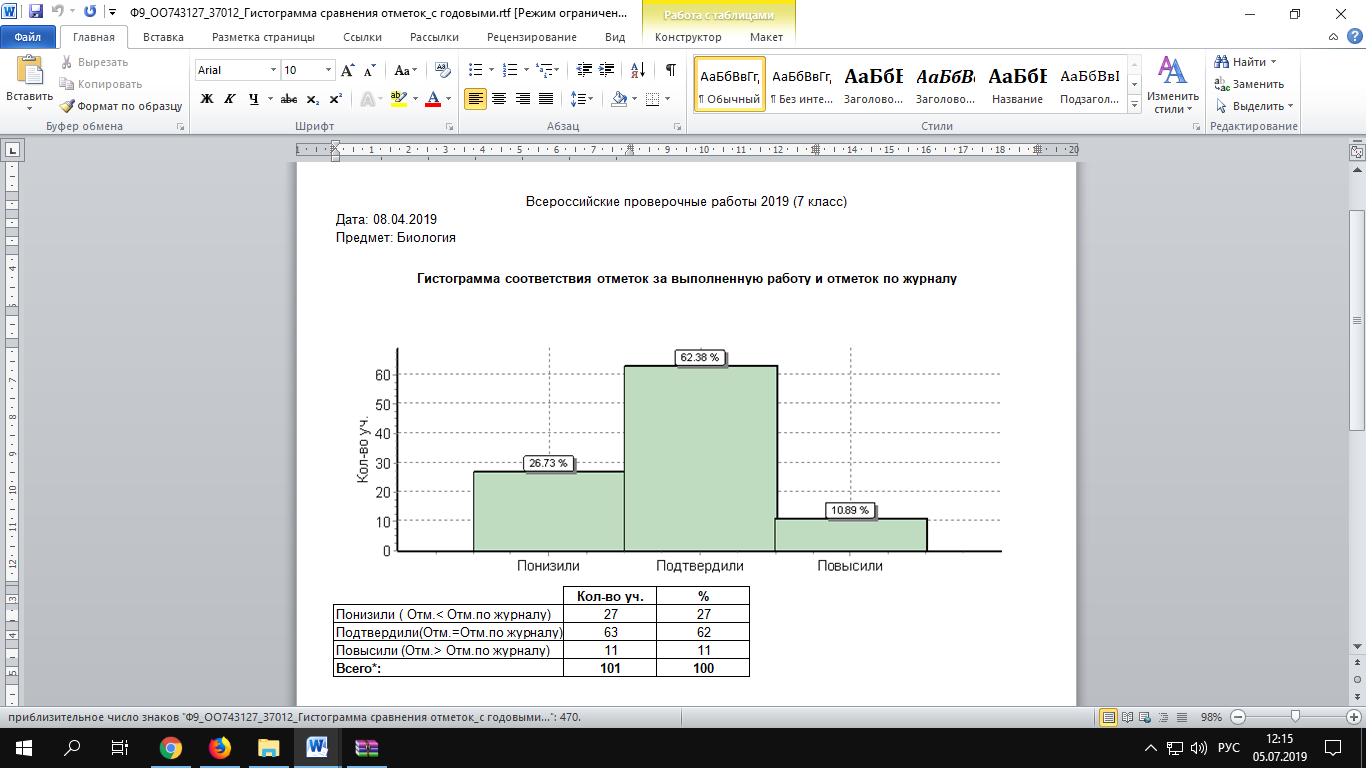 Анализ результатов муниципальных  контрольных  работ  по математике 2018-19 учебного года
Диагностическая  контрольная работа 29.11.19
Анализ контрольной работы по параллели
Сравнительные результаты ДКР
Информация о результатах городских диагностических работ по математике в 9 классах в 2018-2019 уч.г.
Динамика  итогов муниципальных работпо каждому классу
Спасибо за внимание!

Хорошева Ирина Викторовна, 
зам. директора по НМР МАОУ «СОШ № 15 г. Челябинска»
Тел. +7 (351) 237-08-62
horosheva_1@rambler.ru